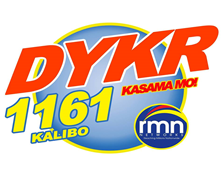 POLICE REPORT
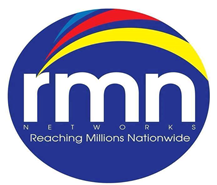 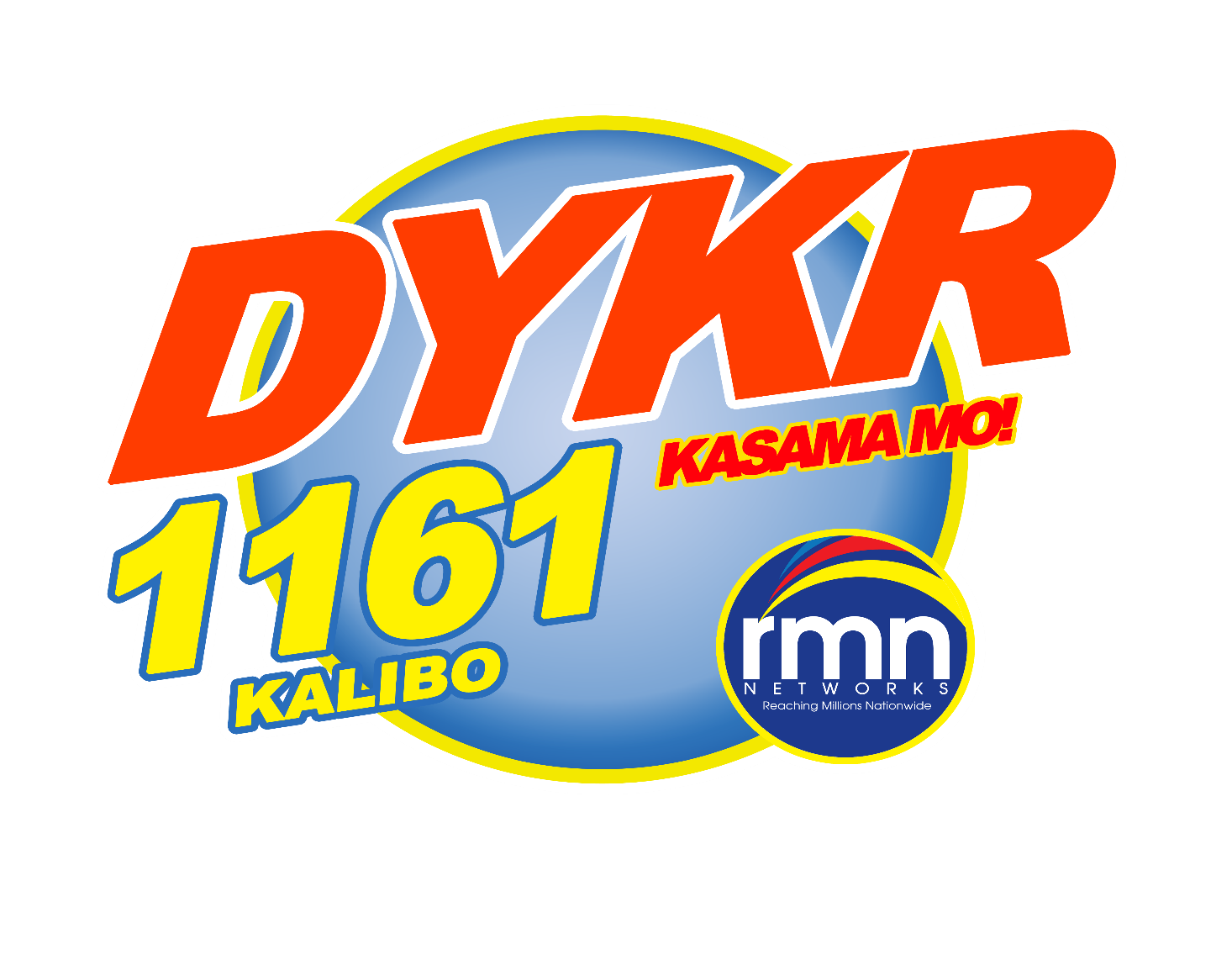